Péče o historické knihovní fondy ve správě NPÚ
Metodika  a reálná praxe
Umění možného
Zámecká knihovna v Českém Krumlově
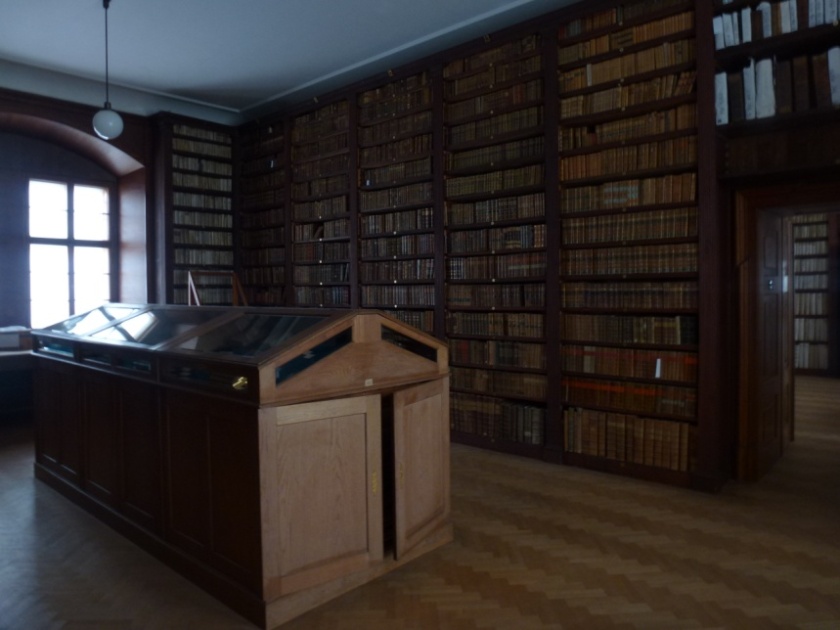 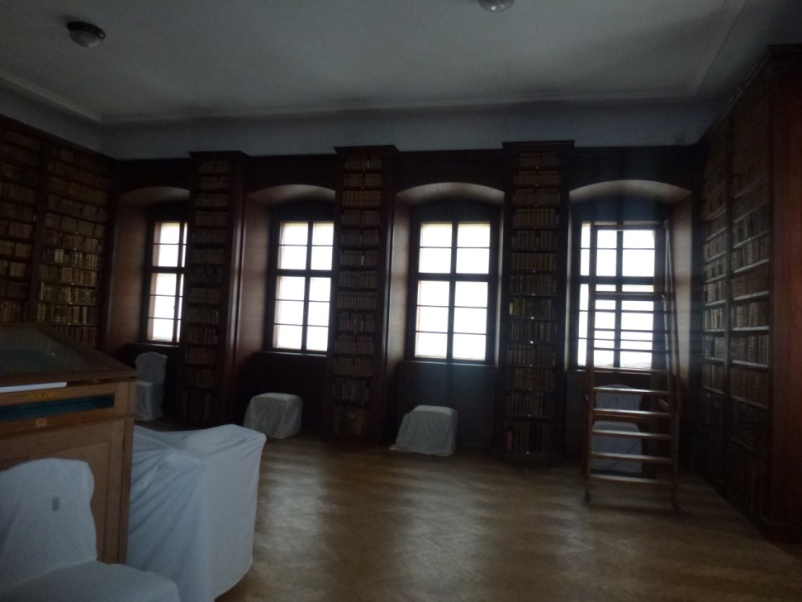 Knihovna na zámku Hluboká je součástí hlavní reprezentační prohlídkové trasy, navštíví ji denně několik stovek návštěvníků- knihy uloženy v původních historických regálech
Tzv. příruční knihovna na zámku Hluboká - vznikla v nedávné době jako sklad poškozených knih, ročníků časopisů atd. – knihy a časopisy uloženy v původních dřevěných policích a skříních
Úvod – jaká by měla být a jaká je péče  metodika &realita
Kdo se o knihovny stará:
Knihovna na Hluboká- 1 osoba- kurátorka - správkyně depozitářů – pečuje o knihovnu ke své základní práci, vyřizování dokladů- výpůjčky….
Knihovna v Českém Krumlově 1 osoba- kurátorka - správkyně depozitářů ) pečuje o knihovnu ke své základní práci, vyřizování dokladů- výpůjčky…..
Inventura 1x za deset let
Nejdůležitější – zachování pořádku v lokaci  a v evidenci – papírové inventáře, evidence v excelu, Clavius a lokační systém ( pořádek)
Měření RV/T
V zámecké knihovně v Českém Krumlově i na Hluboké je instalován  telemetrický systém, tzv. Hanwell 
Elektronická čidla jsou stabilně instalovaná v místnostech spojená s řídícím počítačem-obvykle jako součást centrálního systému klimatizace
Na PS lze pomocí instalovaného přijímače přenášet hodnoty v dosahu cca 300 m bez jakýchkoliv kabelů a instalací
Systém pracuje v reálném čase a dává informace nejen o aktuální stavu měřených parametrů teploty, relativní vlhkosti UV záření a intenzity osvětlení ale také informuje uživatele prostřednictvím alarmů na překročení nastavených limitních hodnot. 
Měřené hodnoty jsou v pravidelných intervalech archivovány tak, aby uživatel měl možnost zhodnotit stav mikroklimatu za delší časové období.
Možnost regulace RV /T
SZ Hluboká a SHZ Č. Krumlov- zámecké knihovny
řízené vytápění ne 
Řízené větrání ano 
Odvlhčovací přístroje ano
Zvlhčovací přístroje ano
Stabilní vzduchotechnická zařízení ne
Klimatizační jednotky ne 
Užití látek modifikujících RV ( silikagel, molekulární síta ) ne
Jiné možnosti Regulace RV/T- pasivní regulační prvky
Zámecké interiéry- pomalu se ohřívají, pomalu chladnou ( Hluboká- severní strana nádvoří- vyšší vlhkost- ve skříňkách byla objevena v minulosti plíseň, knihy byly vystěhovány) 
Sedlová střecha
Krytá okna
Omezení množství lidí v místnosti(!!!) nemá na Hluboké vliv na zvyšování se RV
Snížení teploty během zimních měsíců ( nevytápí se) 
Ukládání v policích
Telemetrický systém, tzv. Hanwell
Telemetrický systém, tzv. Hanwell
Původní historické obaly
Původní uložení grafických listů
Původní kartotéka
Biologičtí   škůdci
Hluboká
Č. Krumlov- prostory pro knihovnu byly dobře vybrány- suché- červotoč nemá vhodné podmínky
Mol šatní  nepřežije nízké teploty v zimě
Světlo
Hluboká – V knihovně tzv. dřevěné markýzolety – pořízeny do oken knihovny počátkem 20. století. Dříve tam byly pouze látkové rolety
vnitřní látkové „ plisé“ rolety – je regulován osvit, 
Č. Krumlov- systém zastiňovacích bavlněných a plátěných rolet– šedé barvy, ( v zámku i zatemňovacích – černá barva- v zimním období zcela ztaženy) 
Římské rolety v oknech knihovny, které jsou nepřetržitě staženy. Byly zrekonstruovány podle původních, které se v zámku zachovaly
Ochrana proti světlu- Hluboká
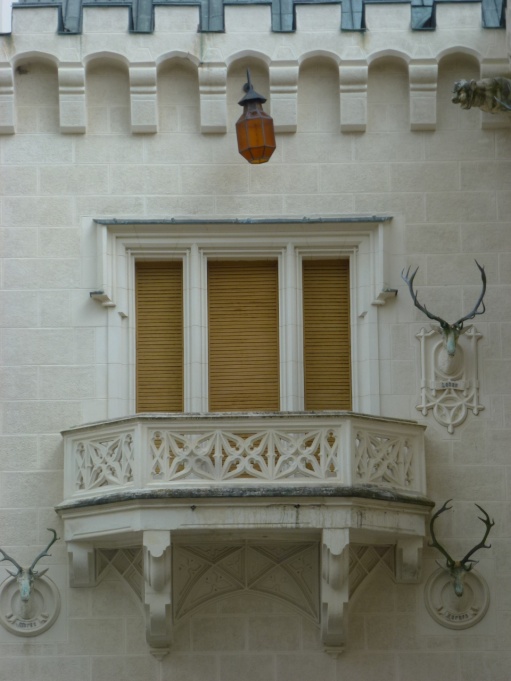 Zastínění, zatemnění
Pevné částice v atmosféře- (prach, saze), vzdušné polutanty
Hluboká – v 1. patře roste s počtem návštěvníků 
Č. Krumlov – zámecká knihovna se nachází v předním traktu bývalého purkrabství, ve čtyřech sálech, v poměrně klidové zóně, nad cestou do nádvoří, prašnost nízká- není součástí prohlídkové trasy  
Po cestě prochází značný počet návštěvníků kteří víří prach, prach, pyly ze stromů 
Od června do září otevřená větrací okénka kvůli cirkulaci vzduchu
Původní ochrana proti prachu- „ firháňky“
Hmyz
Hluboká není problém
Č. Krumlov - hmyz se do prostoru knihovny téměř nedostane- okna opatřená sítěmi
Biologické napadení je obecně monitorováno prostoru kontrolou objektu, vnitřních prostor a samotných exponátů pověřeným pracovníkem. 
Hmyz, jeho množství a druhové zastoupení, je kontrolován pomocí lapačů, pastí a polepových pásek.
Sítě proti hmyzu
Hlodavci, ptáci atd.
Český Krumlov  - v posledních 30 letech se do knihovny nedostaly, neláká je tato část objektu
Hluboká- pastičky, létali komíny- mříže,  vyhnat, neutralizace
Cirkulace vzduchu za knihami v knihovních regálech- opatření proti plísni
Manipulace
Při přemisťování, přesouvání, nebo v případě špatného uložení. Při manipulaci s knihami dochází nejčastěji k poškození hlavic hřbetu, v drážkách a na listech.  Při těsném uložení knih vedle sebe kováním zdobenými stranami nebo při opírání o lišty regálu, dochází k dalšímu poškozování potahu desek 
Práce v bavlněných nebo syntetických nepudrovaných (latex, nitril, vinyl aj.) rukavicích, je rukavice doporučena při jakékoli manipulaci s knihou. V případě, že není možné pracovat v rukavicích nebo nejsou právě dostupné,   musí být ruce čisté a suché; nepoužívat krém na ruce, lak na nehty nebo prsteny s kamínky. Pokud je to možné dotýkat se vazeb holou rukou co nejméně.
Rukavice
Vyjímání knihy z police
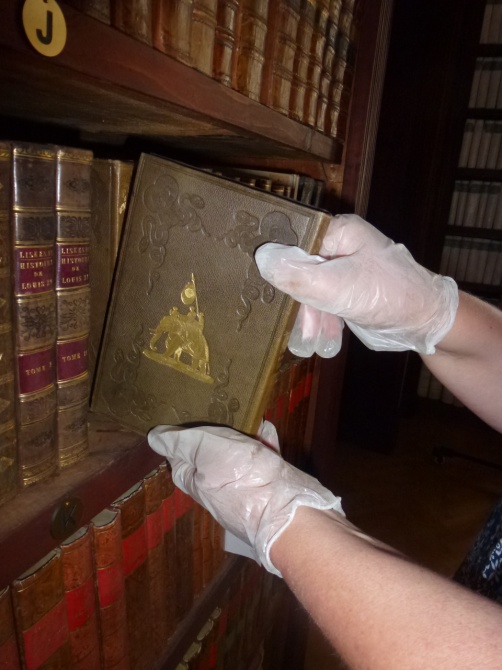 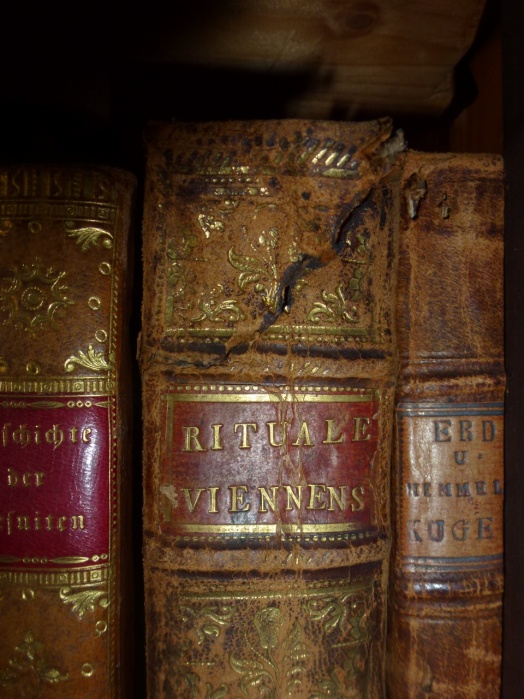 Knihy poškozené při manipulaci
Manipulace s knihamiDřevěné schůdky
Balení
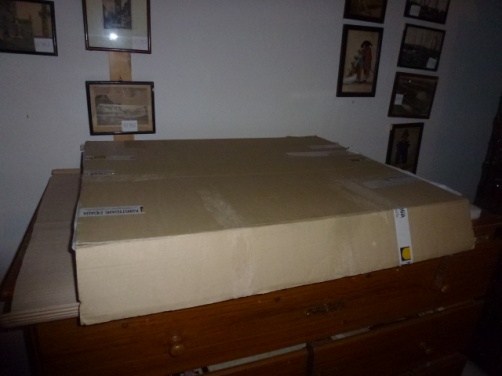 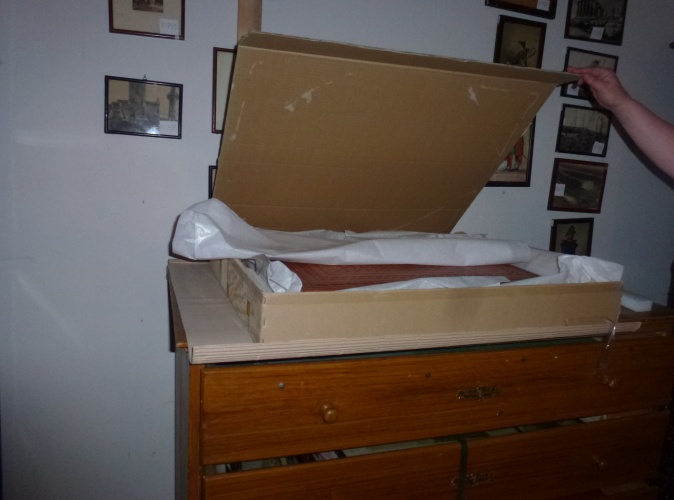 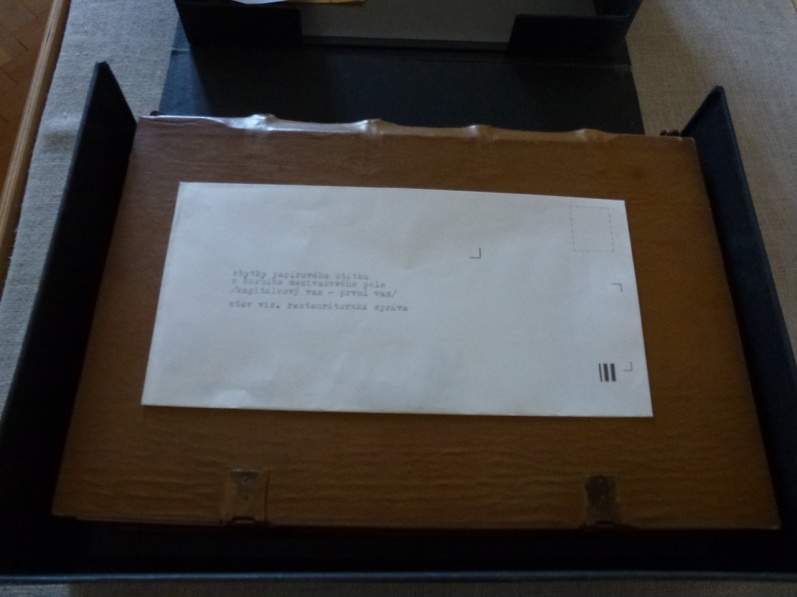 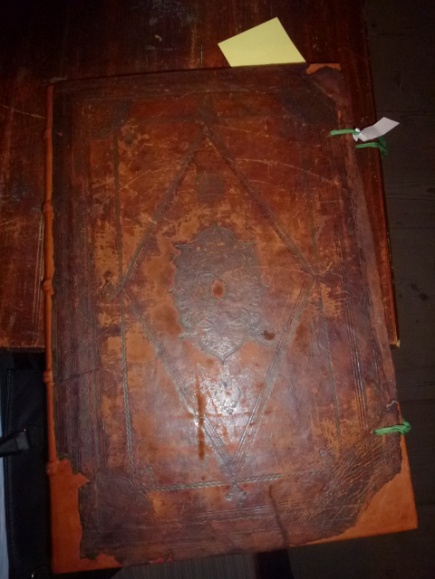 Přepravní vozíky
Přepravní bedny
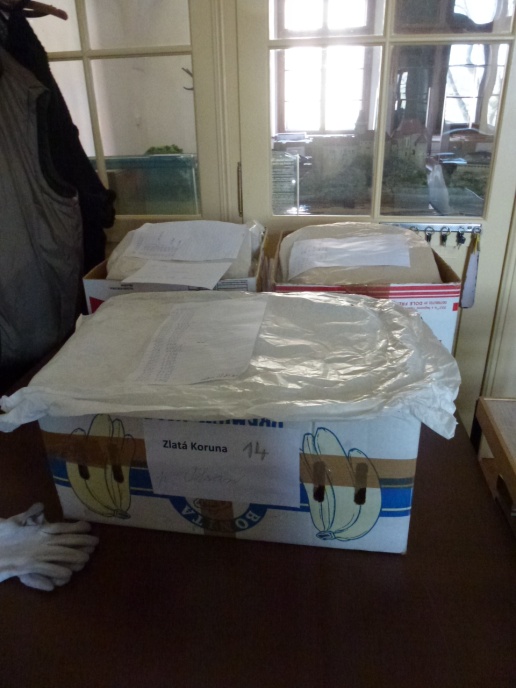 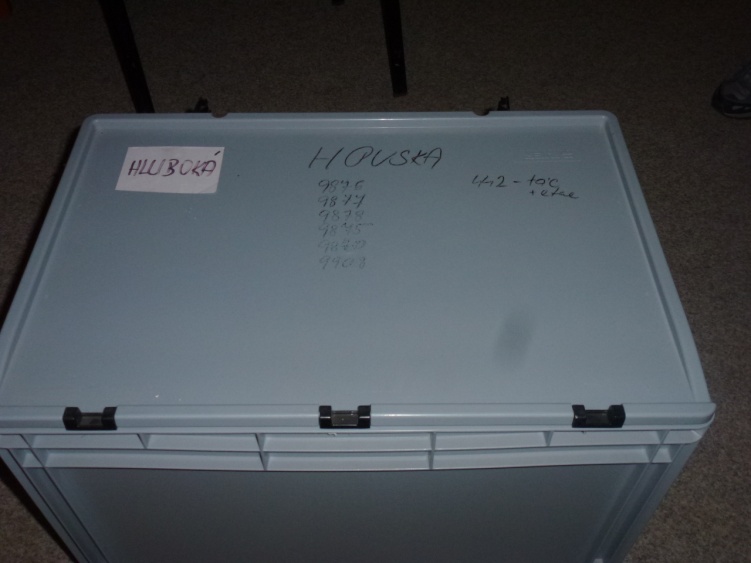 Prezentace knihVýstavy
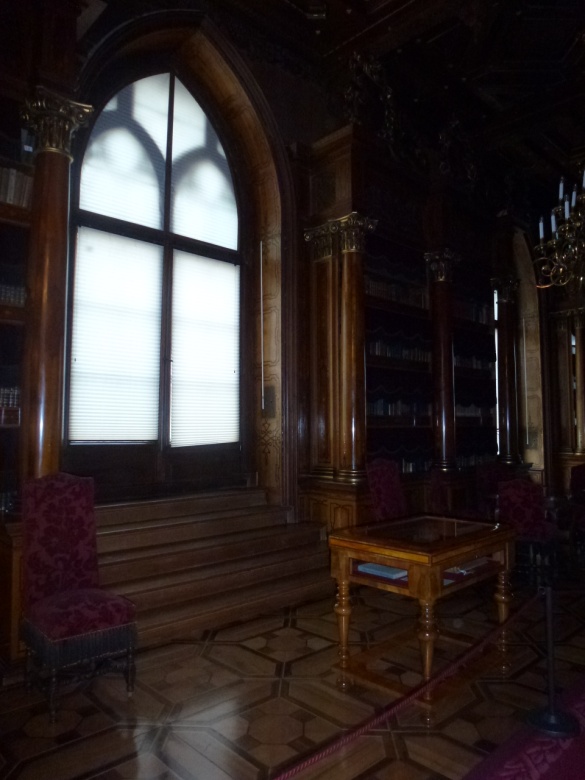 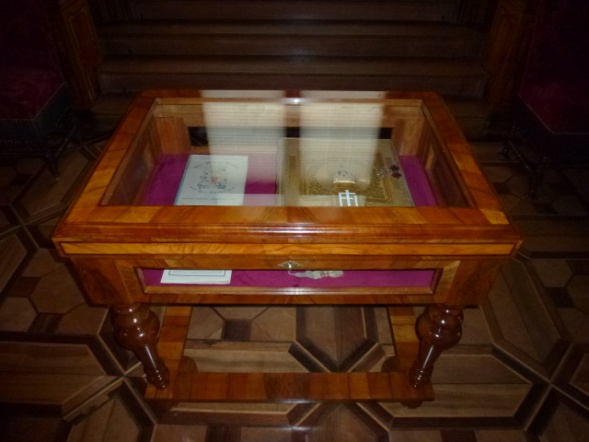 Užívání knih, čtení, dokumentace
Mnohá poškození a vznikají například při nesprávné manipulaci,  při vyjímání knih z polic nebo následkem olizování prstu za účelem otočení stránky. Povědomí o struktuře a slabých stránkách knihy by měla přimět k šetrnému zacházení a snížit míru rychlosti rozkladu knihy.
Český Krumlov- dříve 1 místnost na manipulaci i studium- málo
Dnes 2 místnosti
1. manipulační pro správce
2. badatelna ( skříňka, monitoring kamerou, skener, starý se nepoužívá
Počítač s Clavius
studium ve studovně- vhodné klimatické, světelné podmínky, zákaz jídla, pití
zachování monitoringu a bezpečnosti při studiu, případně dokumentaci knihy
používat rukavice   
 při studiu užívat molitanové podpěry knih- viz manipulace.
Užívání knih, čtení, dokumentace
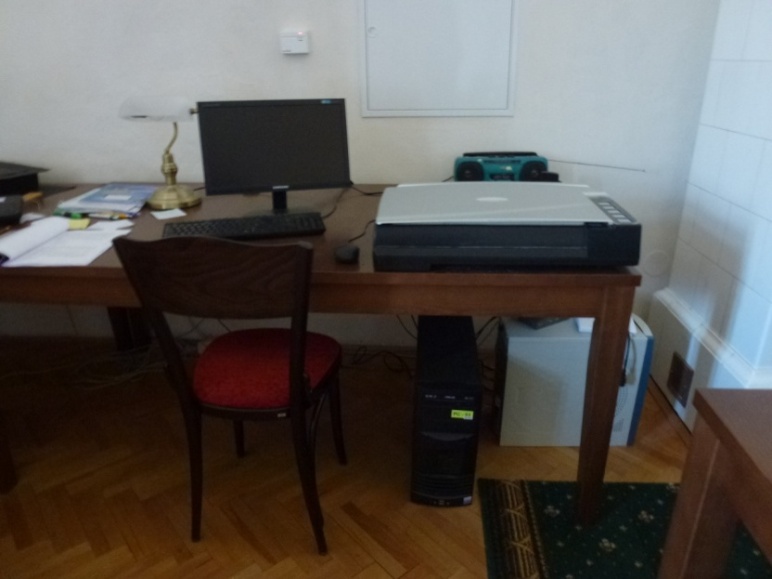 Skenování
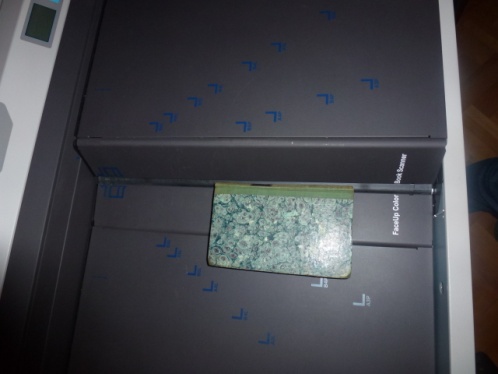 Bezpečnost  v badatelně
Obalené poškozené knihy
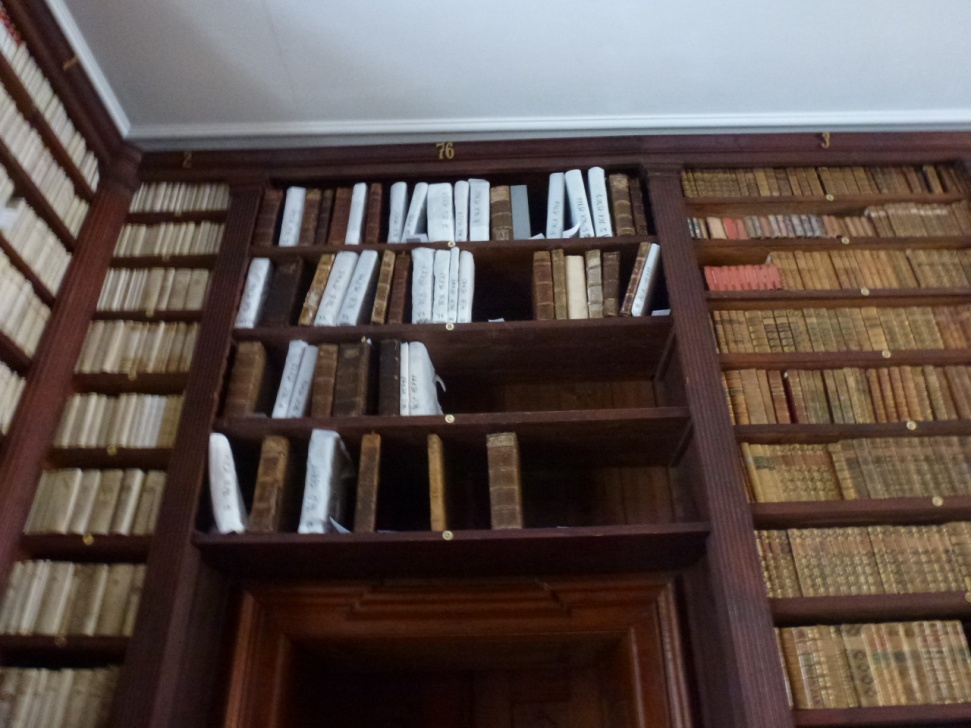 Poškození knih- restaurování ???
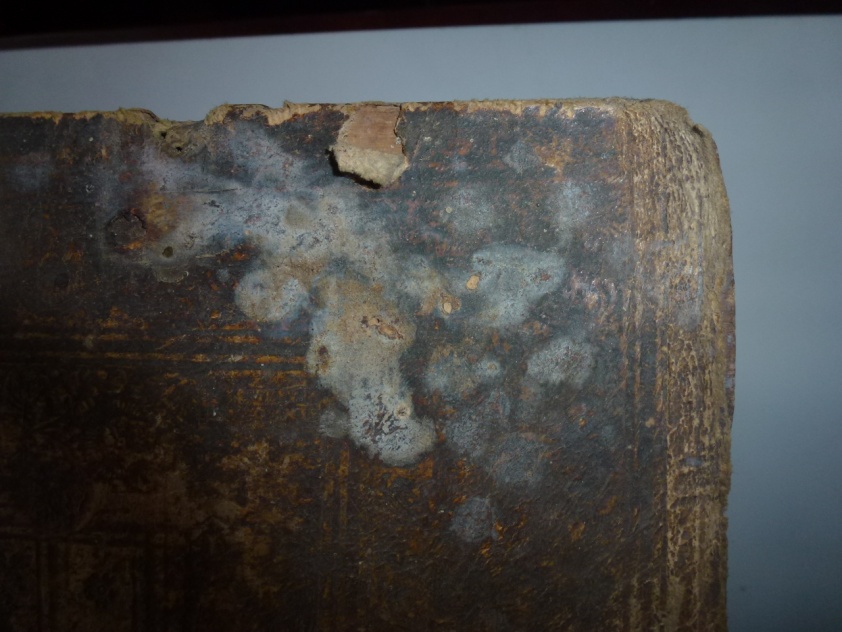 Zachování pořádku-záložky chybějících knih
Bezpečnost historických knihoven a knihovních fondů
Je nutné volit mechanické a elektronické formy zabezpečení, které však nebudou v historické interiérové instalaci rušit a budou akceptovat historickou podobu interiéru (ať už plně autentickém, nebo v rekonstruované instalaci) jako specifické formy uložení a prezentace mobiliáře (EPS, EZS, mechanické zábrany, osobní dozor). 
EPS, EZS, mechanické zábrany, osobní dozor. Systém strážní a dozorčí služby. EPS: elektronický protipožární systém. Čidla detekující požár reagují na teplotu, částice ve vzduchu (dým), infrapaprsek. EZS: elektronický zabezpečovací systém. Tvoří jej kamerový systém a čidla detekující pohyb, tříštění skla, změna váhy, tlaková, vibrace. Může být zapojena i infrazávora. Mechanické zábrany představují ploty, mříže, zámky, bezpečnostní dveře, bezpečnostní skla, bezpečnostní vitríny i trezorové místnosti.
Zvláštní pozornost by měla být věnována požární bezpečnosti a zabezpečení proti poškození vodou (přívalové deště, povodně, okna). 
Pohyb návštěvníků na prohlídkových trasách je většinou vymezen šňůrami. Prostor po pohyb návštěvníků by měl být dostatečně široký, aby i fyzicky hendikepovaní se zde mohli pohybovat bez nebezpečí poškození exponátů.
Mechanicky je možné zabezpečit knihy pomocí provázání vlascem případně zábranou z plexiskla. Navázání vlascem může zanechat na knize neodstranitelné linky, je bezpečnější v hranách nebo pod celý vlasec vložit proužek folie Melinex/Mylar, který tlak vlasce roznese.
Znemožnit návštěvníkovi dotýkat se mobiliáře v prohlídkové instalaci obecně. Dvojnásob to platí o památkách z papíru. Mělo by být zamezeno tomu, aby se při zvýšeném provozu návštěvníci knihovny a „ knih“ mohli dotýkat, případně doslova otírat svými zády. 
pletivo, plexisklo, kovové mřížky, dřevěné mřížky
Zabezpečení- plexi- Hluboká
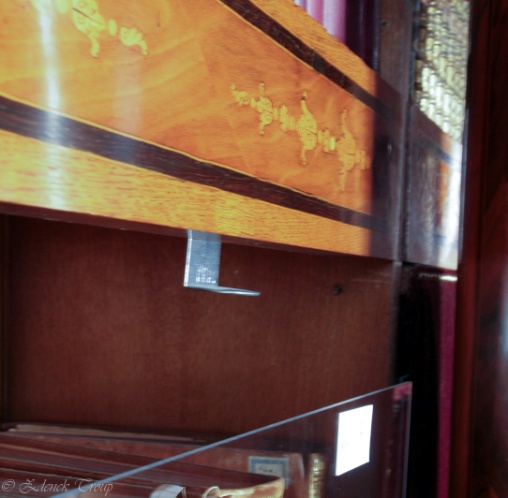 Zabezpečení- Český Krumlov
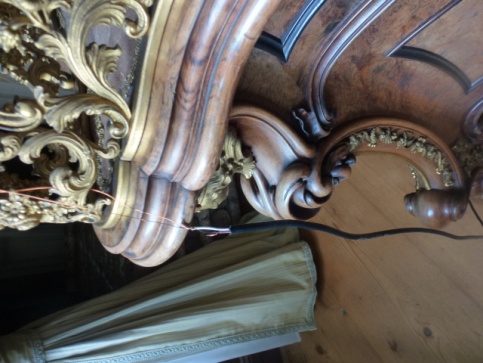 Zabezpečení – Český Krumlov
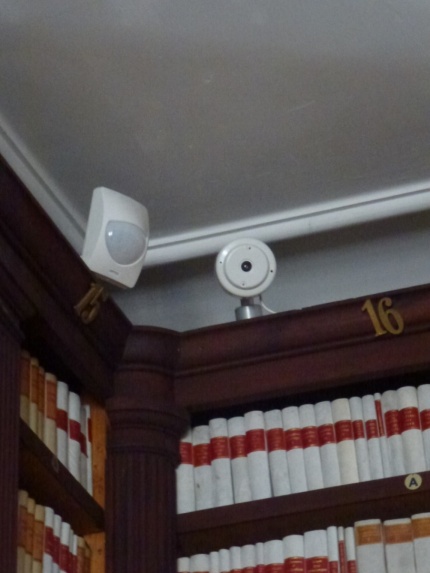 Knihovna – zámek Hluboká
Děkuji Vám za pozornost !